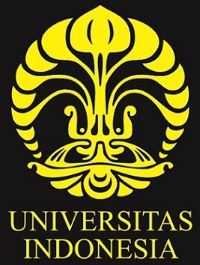 1
STUDI STRATIFIKASI DI INDONESIA SEBELUM 1945 & LAPISAN ATAS, TENGAH DAN BAWAH KULIAH  7
Mata Kuliah Stratifikasi Sosial
Program Studi Sarjana Sosiologi FISIP UI
Materi kuliah, harap tidak dikutip
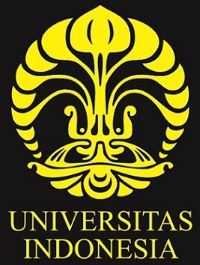 2
STUDI STRATIFIKASI DI INDONESIA (1)
Masyarakat PULAU Jawa Sebelum KOLONIALISME BELANDA

Kelas Atas: Raja dan Sultan dan bangsawan jawa
Kelas Tengah: Para pedagang yg membawa hasil bumi ke seluruh nusantara
Kelas Bawah: Para petani di desa yg secara relatif mempunyai otonomi.
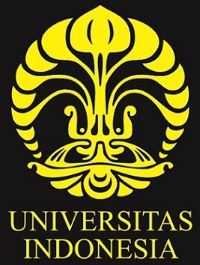 3
STUDI STRATIFIKASI DI INDONESIA (2)
Kolonialisme Belanda---Hindia Belanda
1. Militerisme---penaklukan thd kerajaan2 di nusantara terutama di Jawa setelah rempah2 tidak menguntungkan lagi;
2. Pemerintahan tidak langsung yg bersifat feodal thd bangsawan jawa dan eksploitatif thd para petani Jawa;
3. Memberikan dukungan dan fasilitas kepada bangsa cina untuk melakukan tidak hanya kegiatan ekonomi (hasil bumi) tetapi juga melaksanakan penarikan pajak: pemotongan hewan, jembatan, judi, candu, pegadaian;   
4. Sistim tanam paksa di desa:4.1.Lurah menjadi perpanjangan tangan “kolonial” Belanda;
4.2. Tanah desa/petani untuk “cash crops” spt gula, teh, tembakau, dll ketimbang untuk padi.
4.3. Petani tdk berhubungan dengan pasar;
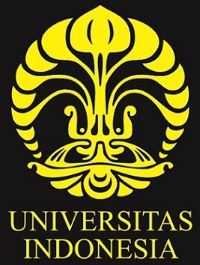 4
STUDI STRATIFIKASI DI INDONESIA (3)
Sistim Liberal Ekonomi (Swasta Belanda)---1870—1942
1. Kritik kelompok liberal thd sistim tanam paksa---penderitaan petani jawa;
2. Sistim perkebunan yg dikelola oleh swasta eropa di atas tanah yg dikuasai oleh pemerintah kolonial, aristokrasi lokal, dan desa;
3. Max Havelar---perkebunan di lebak (banten).
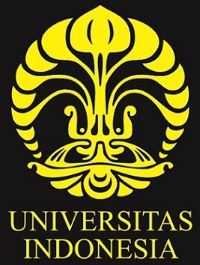 5
STUDI STRATIFIKASI DI INDONESIA (4)
Stratifikasi Sosial Masyarakat Hindia Belanda
1. Kelas Atas: 
Kolonial belanda dan bangsa eropa lainnya
Bangsawan jawa dan pedagang Cina yg diberi hak untuk melaksanakan tanam paksa (Kahin)
Indo-european
2. Kelas Tengah: Cina dan Arab
3. Kelas Bawah: petani dan buruh pribumi.
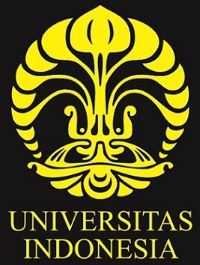 6
STUDI STRATIFIKASI DI INDONESIA (5)
Politik Etis---Hutang Budi
Tahun 1900 oleh Ratu Belanda
1. Migrasi para petani Jawa ke Lampung dan Deli (sumatra utara);
2. Membuat saluran irigasi di wilayah persawahan di Jawa;
3. Pendidikan untuk pribumi---dengan mendirikan terutama sekolah dasar; mulai menerima anak-anak prbumi untuk sekolah yg berbahasa belanda di tingkat menengah (AMS, HBS) dan perguruan tinggi (sekolah hukum di batavia dan institut teknologi di Bandung)
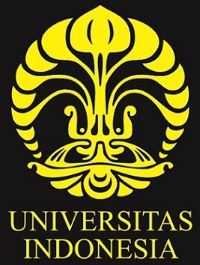 7
STUDI STRATIFIKASI DI INDONESIA (6)
Praktek Politik Etis
1.Sebagian besar migran dari Jawa dipekerjakan sebagai kuli perkebunan dgn upah yg rendah dan fasilitas kesejahteraan yg buruk di perkebunan tembakau Deli (Sumatra Utara);
2. Produksi padi meningkat tetapi harga beras ditetapkan oleh pemerintah hindia belanda di bawah harga pasar.
3. Pendidikan dasar, menengah, dan tinggi terutama untuk anak-anak dari elit pribumi yg bekerja dalam pemerintahan Hindia Belanda; jumlah anak-anak pribumi yg diterima di perguruan tinggi masih kalah dari anak-anak Belanda bahkan Cina.
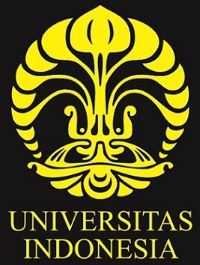 8
STUDI STRATIFIKASI DI INDONESIA (7)
Bangkitnya Nasionalisme Indonesia
1. Etno-nasionalism
2.Boedi Utomo
3.Sarikat Pasundan
4.Jong Jawa, Jong Ambon, Jong Batak
5. Religious Nationalism: 
6.Sarikat Islam.
7. Secular Nationalism
FAKTOR  eksternal
8.Kemenangan Jepang atas Rusia 1905
9. Berdirinya republik china dibawah pimpinan Dr. Sun Yat Sen;
10. Kemenangan Kemal Ataturk di daratan Anatolia.
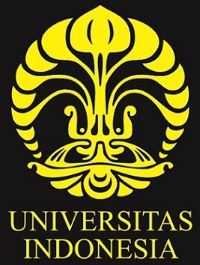 9
STUDI STRATIFIKASI DI INDONESIA (8)
Faktor internal
1.Lebih dari 90 % penduduk Hindia Belanda adalah Muslim;
2. Bahasa Melayu pasar---cikal bakal bhs. Indonesia;
3. Volsksraad;
4. Media massa: radio,surat kabar, dan majalah;
5. Meningkatnya jumlah orang belanda sebagai pamong praja (pemerintahan langsung);
6. Munculnya kaum pribumi terdidik yang “anti kolonial”.
7. Politik represif/eksploitasi ekonomi/diskriminasi ras;
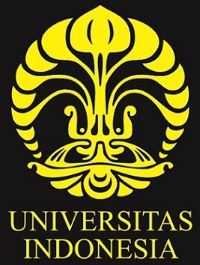 10
STUDI STRATIFIKASI DI INDONESIA (9)
Japanese Occupation
“At first sight, the war and the Japanese occupation brought about a complete reversal of all values.
A white skin and the use of the dutch language, which had for so long been the outward signs of superiority, became symbols of the pariah.
Officially, the Indonesians who had for so long provided the lowest stratum, now ranked higher than the indo-europeans and the indonesian-Chinese.” (Wertheim, 1955: 42)
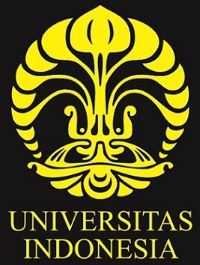 11
LAPISAN ATAS
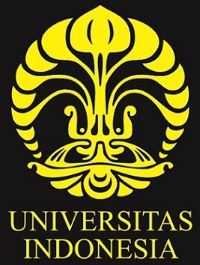 12
LAPISAN ATAS, TENGAH, BAWAH
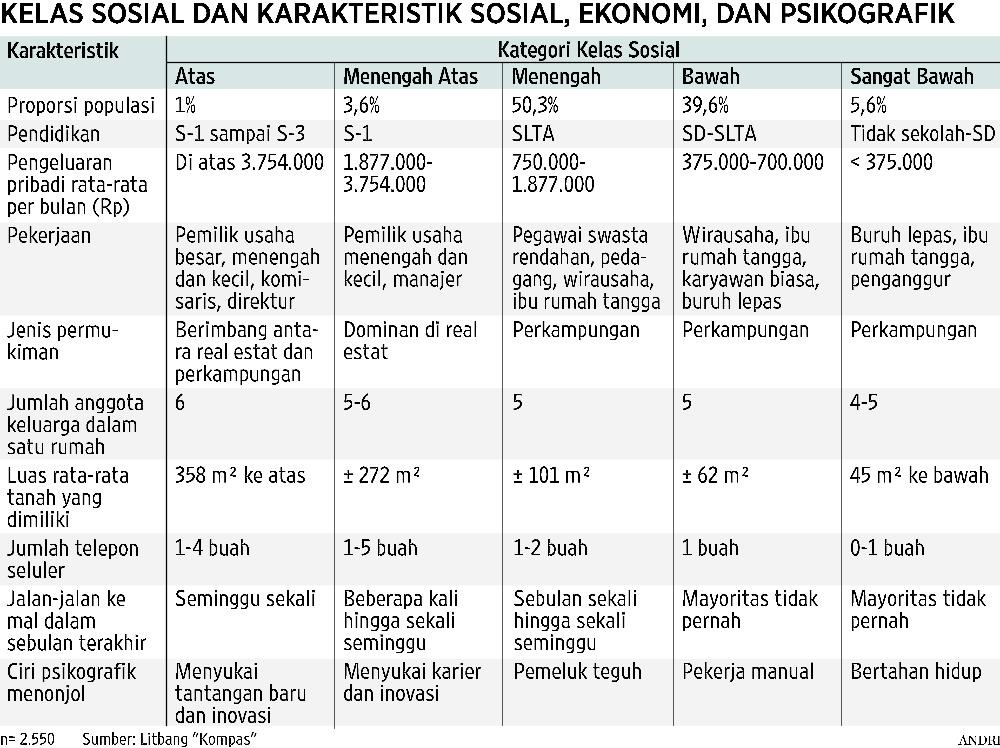 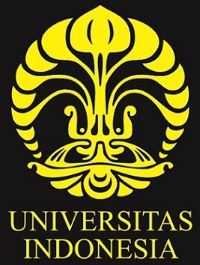 13
LAPISAN ATAS (1)
ELIT POLITIK
*Pusat-negara : pimpinan  lembaga tinggi negara: eksekutif (presiden, wakil presiden, menteri, legislatif (pimpinan MPR, DPR, DPD),  yudikatif (pimpinan MA, MK) (nomor mobil RI 1 sd RI.....) 
* Tni-polri (panglima tni, kapolri, kasad, kasal, kasau) dan pimpinan tni-polri  (brigjen, mayjen, letjen)
*Pimpinan parpol (DPP)
*Elit politik daerah: provinsi, kabupaten  (pimpinan eksekutif, llegislatif, yudikatif, TNI, polri), pimpinaan parpol (DPD-DPC)
*  Elit politik  desa: pejabat desa, tokoh masyarakat, tokoh agama
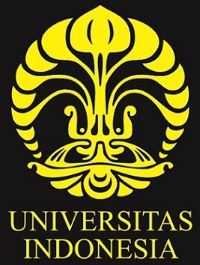 14
LAPISAN ATAS (2)
ELIT EKONOMI
* Pusat: orang kaya: asset...Lihat daftar  orang  kaya Indonesia  (mayoritas di Jakarta) (Kadin, Apindo)
*Elit ekonomi di Jakarta memperluas kekuasaan sehingga menjadi elit politik dan/atau media. 
*Daerah: pengusaha (pabrik, toko/mall, hotel, real estate,  HPH, Minerba, pedagang)
* Desa:  petani kaya, pedagang
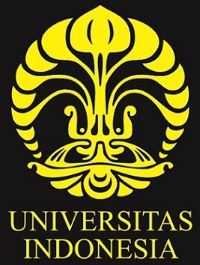 15
LAPISAN ATAS (3)
ELIT EKONOMI MENJADI ELIT POLITIK 
Hary Tanoe Sudibyo; MNC grup;  RCTI, MNCTV dan global TV
 (Partai Perindo; ormas Perindo; sebelumnya Hanura)
* Aburizal Bakrie;  Bakrie grup;  TV one dan ANTV, (PARTAI GOLKAR) 
*Chairul Tanjung; CT Corp.;  Trans T dan Trans 7 (Partai Demokrat-SBY-Preskom CT Corp)
*Surya Paloh ; Media Group; Metro TV. (Partai Nasdem, ormas Nasdem)

Sumber: http://informasi-daftar.Blogspot.Com/2014/08/pemilik-televisi-di-indonesia.Html
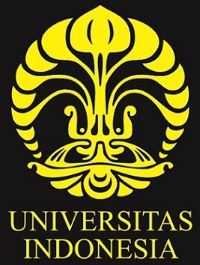 16
LAPISAN ATAS (4)
ELIT AGAMA
Berada  di  organisasi keagamaan
*  Lembaga  agama: NU, Muhammmadiyah, HKBP,  MUI, MAWI.  
*  Dana berasal  dari sumbangan  umat  (dan bantuan luar negeri),  kegiatan usaha: rumah sakit, sekolah-universitas .
*  Peran media (khususnya elektronik, media sosial)  menghasilkan tokoh yang terkenal (selebriti) walaupun  organisasinya kecil.
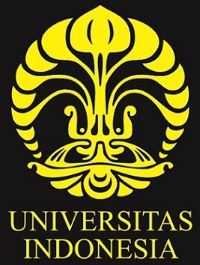 17
LAPISAN ATAS (5)
ELIT DI JAKARTA
ATAS-ATAS (5.5-6.0): 1. Menteri (5.53)
ATAS-BAWAH (5.0 < 5.5): 2.Gubernur (5.19); 3.Pati ABRI/Polri (5.16); 4.Professor (5.03); 5.Pengusaha Besar (5.02)       

MENENGAH-ATAS (4.0 < 5.0): 6.Diplomat (4.83), 7.Walikota/Bupati (4.78); 8.Direktur Perusahaan (4.63); 13.Hakim (4.53); 14.Pilot (4.51); 15.Arsitek (4.49); 16.Pegawai Negeri Eselon II (4.44); 17.Dosen (4.42); 18.Pengacara (4.37); 19.Anggota DPRD (4.36); 20.Jaksa (4.32); 21.Kiyai (4.28); 22.Pamen ABRI/Polri (4.22); 23.Camat (4.140); 24.Pengusaha Menengah (4.138)
MENENGAH-BAWAH (3.0 < 4.0): 25.Akuntan (3.98); 26.Asisten Manajer (3.95);27.Pastor (3.91);28.Guru Agama (3.87); 29.Guru SMA (3.830); 30.Apoteker (3.828); 31.Pegawai Eselon III (3.826); 32.Wartawan (3.81); 33.Lurah (3.79); 34.Penyiar TV (3.76); 35.Pama ABRI/Polri (3.74); 36.Juru Dakwah (3.67); 37.Pramugari (3.65); 38.Petani Besar (3.66); 39.Guru SMP (3.63); 40.Sekretaris (3.53); 41.Bidan (3.48); 42.Guru SD & TK (3.47); 43.Pengusaha Kecil (3.46); 44.Bintara ABRI/Polri (3.36);45.Mantri Kesehatan (3.26); 46. Suster (3.24); 47.Petani Sedang (3.15); 48. Tamtama ABRI/Polri (3.101); 49. Pegawai Tata-Usaha (3.096)

BAWAH-ATAS (2.0 < 3.0): 50. Masinis (2.96); 51.Nelayan (2.84); 52.Montir (2.79); 53.Tukang listrik/telpon (2.70); 54.Tenaga Penjualan (2.66); 55.Mandor Pabrik (2.64); 56.Mandor Bangunan (2.50); 57.Satpam (2.44); 58.Petani Kecil (2.39); 59.Sopir Taksi (2.368); 60.Sopir Pribadi (2.367); 61.Tukang Ketik (2.34); 62.Sopir Bis (2.08); 67.Tukang Bangunan (2.034); 68.Buruh Pabrik (2.027)
BAWAH-BAWAH (1.0 < 2.0): 69.Kondektur Bis (1.98); 70.Pesuruh Kantor (1.962); 71.Buruh Tani(1.961); 72.Buruh Nelayan (1.95); 73. Pelayan Warung (1.93); 74.Tukang Kebun (1.90); 75.Pembantu Rumah Tangga (1.85); 76.Tukang Ojek (1.83); 77.Tukang Sapu Jalan (1.81); 78.Tukang Becak (1.77); 79.Pemulung (1.38); 80.Pengemis (1.11); 81.Gelandangan (1.10)
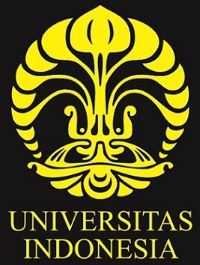 18
LAPISAN TENGAH
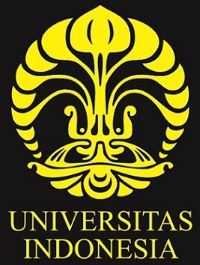 19
LAPISAN TENGAH (1)
Terbentuknya kelas tengah di indonesia  mempunyai banyak kesamaan dengan di negara lain.
*   Perubahan besar seperti revolusi industri, revolusi hijau/agraris, urbanisasi, kolonialisme dan globalisasi berperang besar.
*   Kolonialisme menghasilkan embrio kelas tengah dalam sektor2 ekonomi (pengusaha-pedagang,  industri), birokrasi (sipil, militer), politik-sosial (parpol, ormas), jasa (profesional, manager).
*    Jadi institusi baru diikuti dengan organisasi dan elit baru yang menghasilkankelas tengah
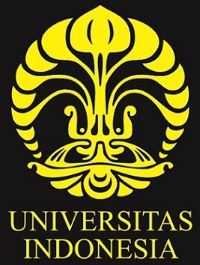 LAPISAN TENGAH  (2)
20
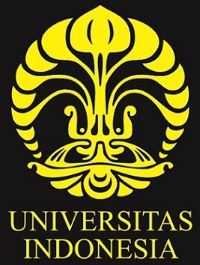 21
LAPISAN TENGAH (3)
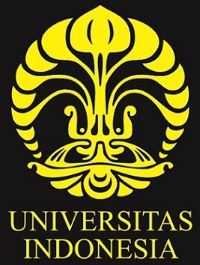 22
LAPISAN TENGAH (4)
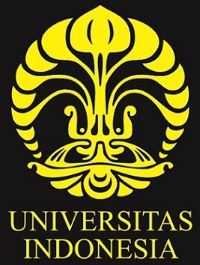 23
LAPISAN TENGAH (5)
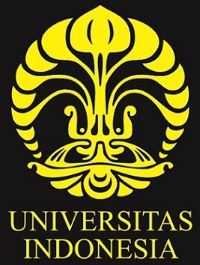 24
LAPISAN TENGAH (6)
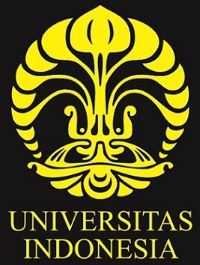 25
LAPISAN TENGAH (7)
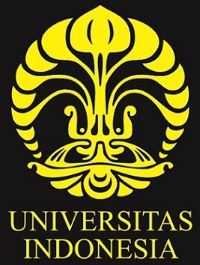 26
LAPISAN TENGAH (8)
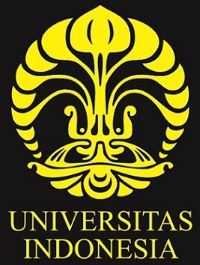 27
LAPISAN TENGAH (9)
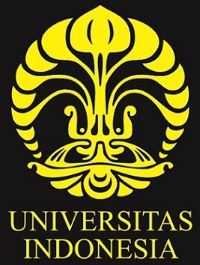 28
LAPISAN TENGAH (10)
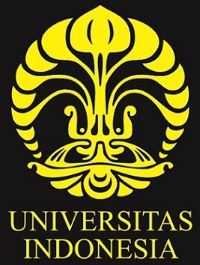 29
LAPISAN BAWAH
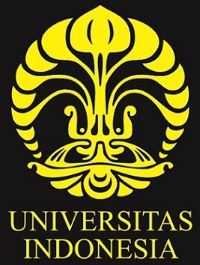 30
LAPISAN BAWAH (1)
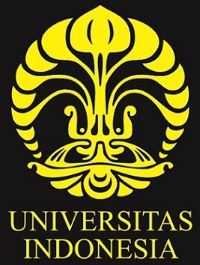 31
LAPISAN BAWAH (2)
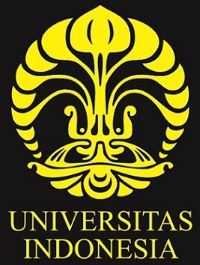 32
LAPISAN BAWAH (3)
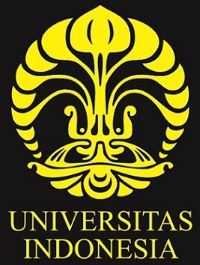 33
LAPISAN BAWAH (4)
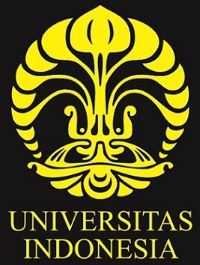 34
LAPISAN BAWAH (5)
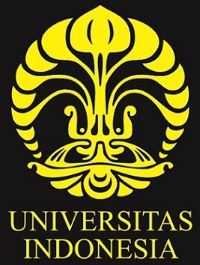 35
LAPISAN BAWAH (6)
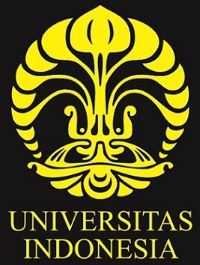 36
LAPISAN BAWAH (7)
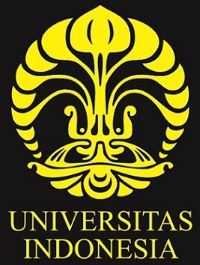 37
LAPISAN BAWAH (8)
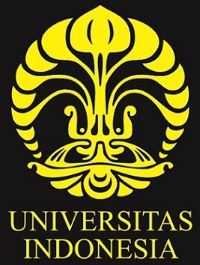 38
LAPISAN BAWAH (9)
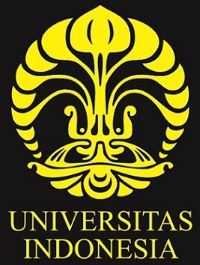 39
LAPISAN BAWAH (10)
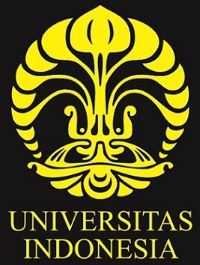 40
LAPISAN BAWAH (11)
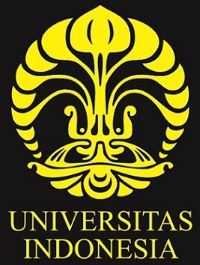 41
LAPISAN BAWAH (12)
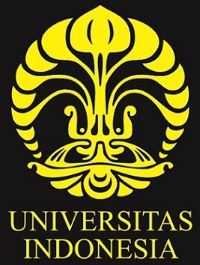 42
LAPISAN BAWAH (13)
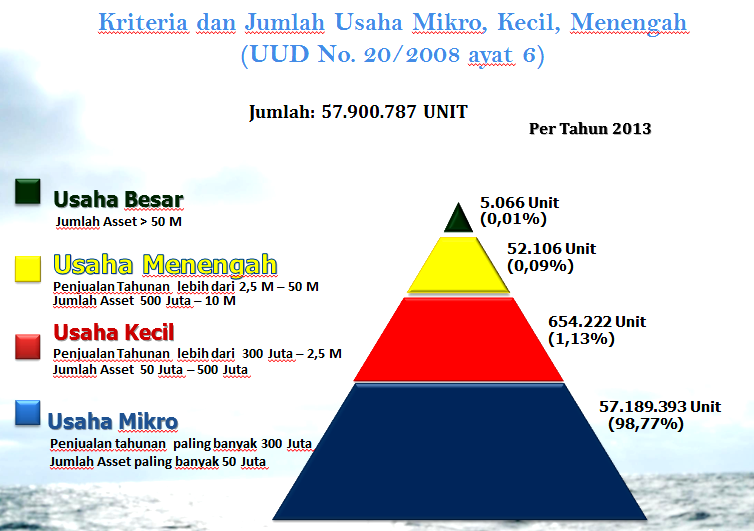 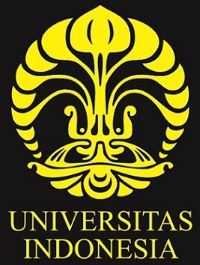 43
LAPISAN BAWAH (14)